«РАЗВИТИЕ  ПОЗНАВАТЕЛЬНОЙ  АКТИВНОСТИ  ДЕТЕЙ  ДОШКОЛЬНОГО ВОЗРАСТА  ЧЕРЕЗ  ИСПОЛЬЗОВАНИЕ МЕТОДОВ  И  ПРИЁМОВ  ТЕХНОЛОГИИ ТРИЗ В ДОУ». 


                                                     выполнила: Кривошеева С.А.
Круги Луллия
Для развития познавательной  и речевой активности используются следующие методы и приёмы технологии ТРИЗ:
Метод каталога
Метод системного анализа
ТРИЗ
Метод фокальных объектов
МОЗГОВОЙ  ШТУРМ
ММЧ
«Мозговой штурм»
Суть– дать свободный выход мыслям из 	подсознания, создать условия расковывающие ребенка. 
Изобретательские задачи должны быть доступны детям по возрасту.
Метод каталога
Для работы понадобится любая детская книга с минимальным количеством иллюстраций.
 Главное здесь - грамотно составить вопросы и расположить их в нужной последовательности.
Метод фокальных объектов (МФО) –
это метод поиска новых идей путем присоединения к исходному объекту свойств, других, случайно выбранных объектов. Его еще называют «методом случайных объектов».
Метод системного анализа
Помогает рассмотреть мир в системе, как совокупность связанных между собой определенным образом элементов, удобно функционирующих между собой. Его цель – определить роль и место функций объектов и их взаимодействие по каждому подсистемному и надсистемному элементу.
ММЧ
Сущность  заключается в представлении о том, что все предметы и вещества состоят из множества МЧ. В зависимости от состояния вещества МЧ ведут себя по-разному.
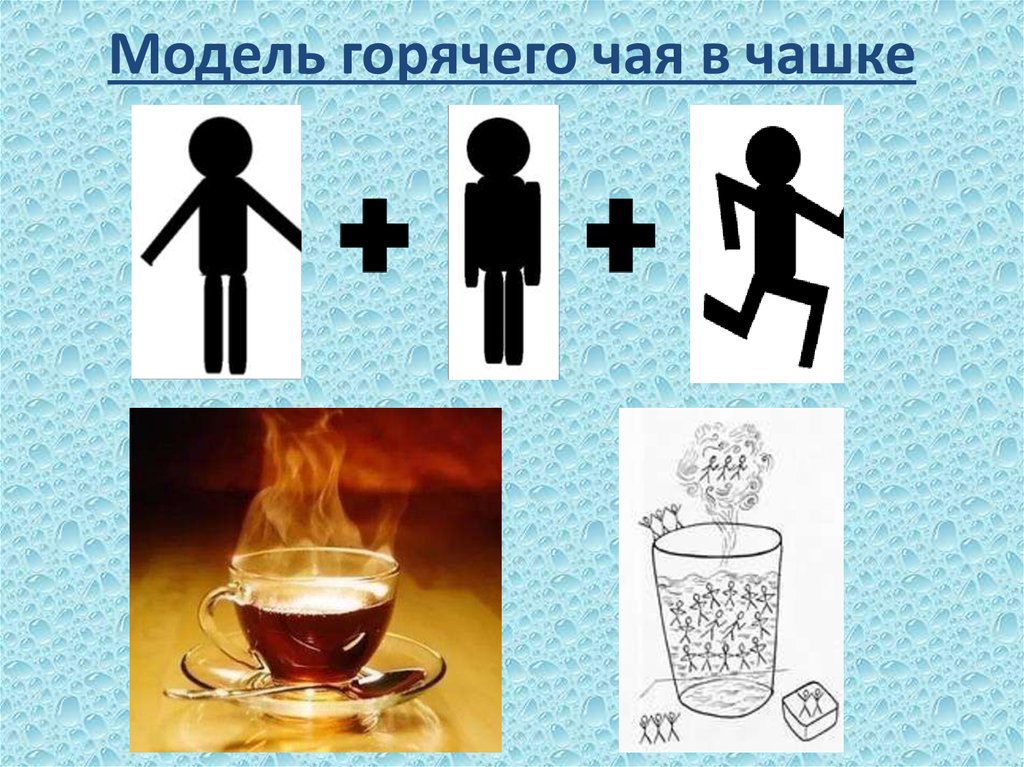 Круги Луллия

Система игровых заданий и упражнений,
созданных на основе изобретения
Раймунда Луллия
«КРУГИ ЛУЛЛИЯ»
«КОЛИЧЕСТВО  и СЧЕТ»«ОРИЕНТИРОВКА В ПРОСТРАНСТВЕ»
«СОСТАВ ЧИСЛА»« ОРИЕНТИРОВКА В ПРОСТРАНСТВЕ»
«НАЙТИ СХЕМУ К ЗАДАННОМУ ОБЪЕКТУ»«ПАРОЧКИ ПО ЗВОНКОСТИ И ГЛУХОСТИ»
«НАЙДИ  ПРЕДМЕТ С ЗАДАННЫМ ЗВУКОМ»«СИМВОЛ  ЗВУКА»
«НАЙТИ ОБЪЕКТ НА  ЗАДАННУЮ  БУКВУ»
Спасибо за внимание!